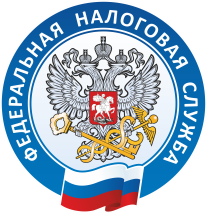 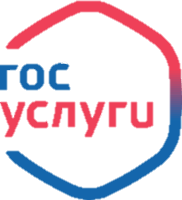 УПРАВЛЕНИЕ ФЕДЕРАЛЬНОЙ НАЛОГОВОЙ СЛУЖБЫ ПО РЕСПУБЛИКЕ БАШКОРТОСТАН
ПОЛУЧАЙТЕ НАЛОГОВЫЕ УВЕДОМЛЕНИЯ И ТРЕБОВАНИЯ  НА УПЛАТУ ИМУЩЕСТВЕННЫХ НАЛОГОВ И НДФЛ 
НА ГОСУСЛУГАХ
www.nalog.gov.ru
8-800-222-22-22
2023
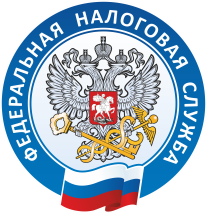 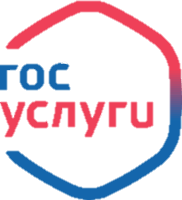 УПРАВЛЕНИЕ ФЕДЕРАЛЬНОЙ НАЛОГОВОЙ СЛУЖБЫ ПО РЕСПУБЛИКЕ БАШКОРТОСТАН
КАК ПОДКЛЮЧИТЬ ФУНКЦИЮ ПОЛУЧЕНИЯ НАЛОГОВОГО УВЕДОМЛЕНИЯ НА ГОСУСЛУГАХ
ШАГ 1. Сформировать согласие на Госуслугах
ШАГ 2. Подписать согласие в приложении 
«Госключ»
ШАГ 3. Получить подтверждение от налогового органа
2023
www.nalog.gov.ru
8-800-222-22-22
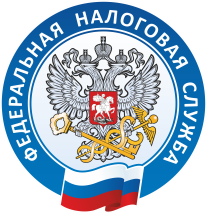 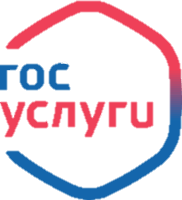 УПРАВЛЕНИЕ ФЕДЕРАЛЬНОЙ НАЛОГОВОЙ СЛУЖБЫ ПО РЕСПУБЛИКЕ БАШКОРТОСТАН
КАК ПОДКЛЮЧИТЬ ФУНКЦИЮ ПОЛУЧЕНИЯ НАЛОГОВОГО УВЕДОМЛЕНИЯ НА ГОСУСЛУГАХ
ШАГ 1
Сформировать согласие на Госуслугах в разделе «Налоговые уведомления»
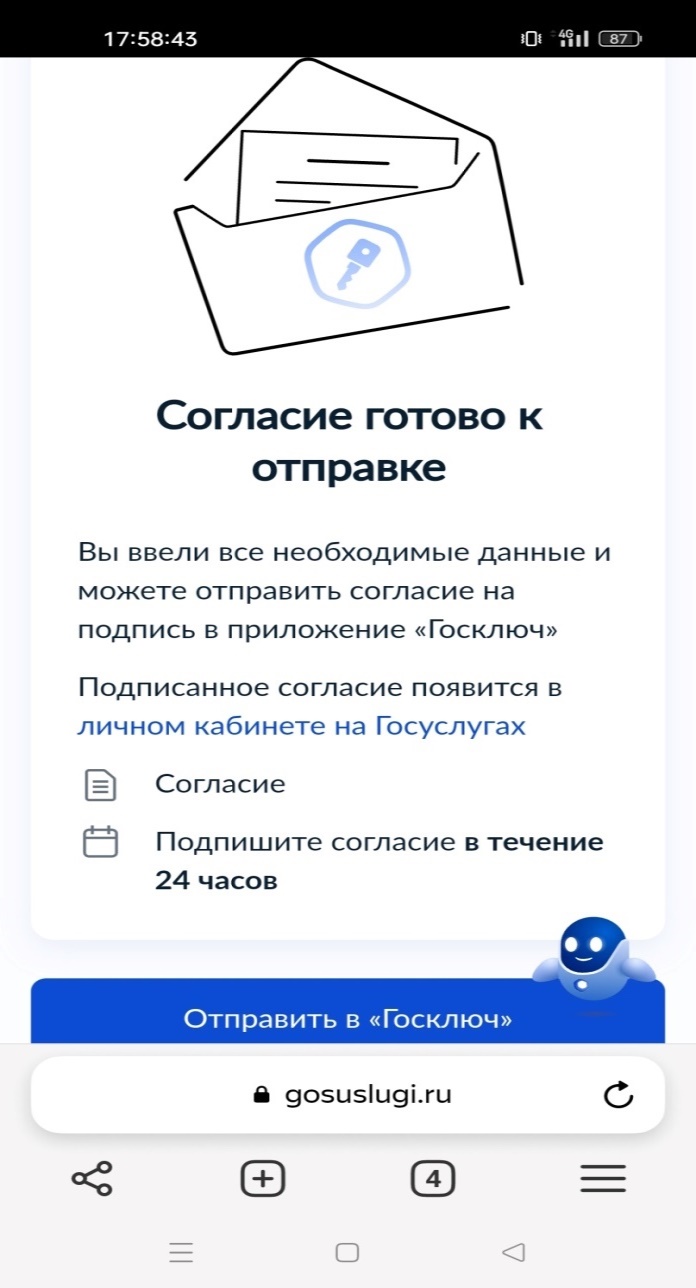 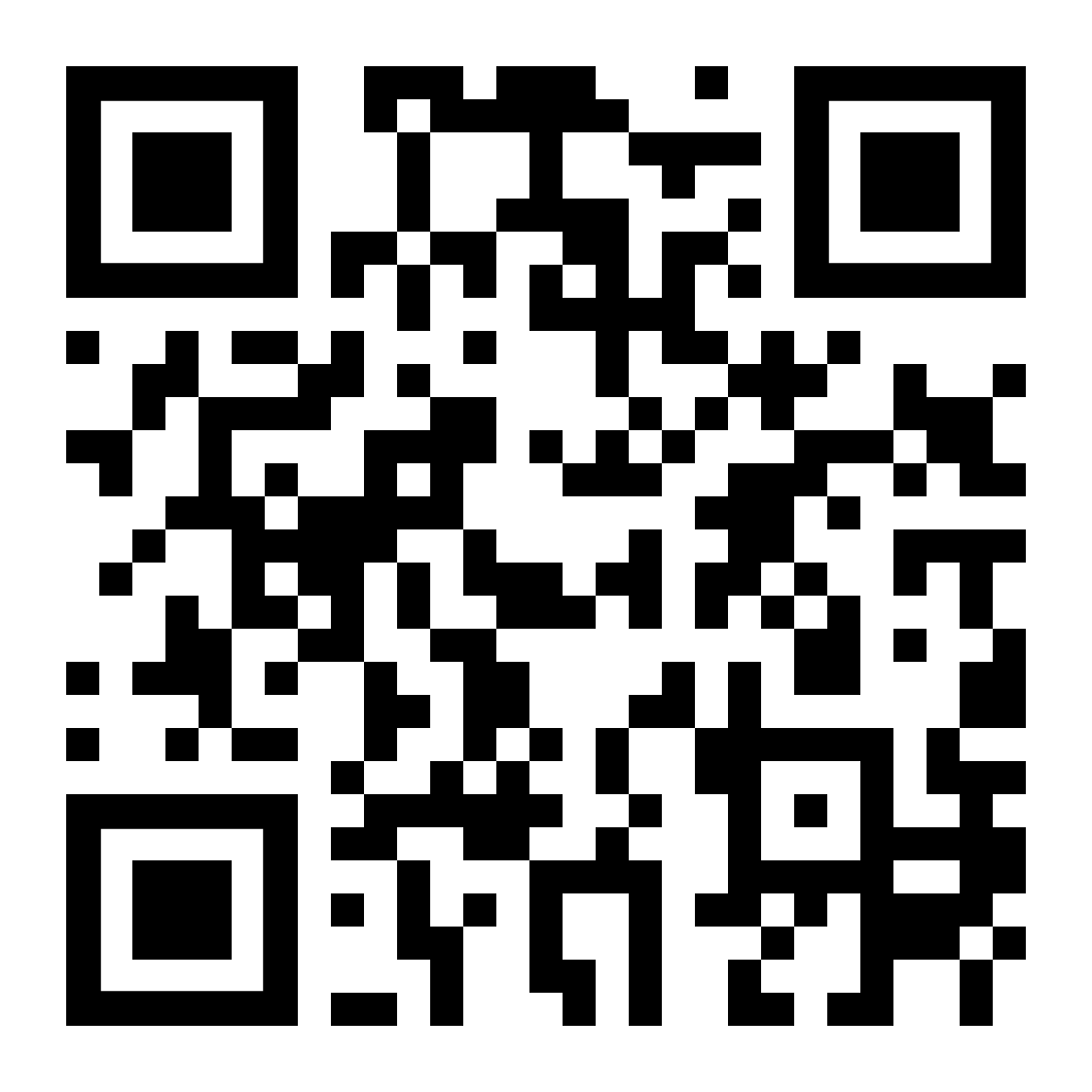 2023
www.nalog.gov.ru
8-800-222-22-22
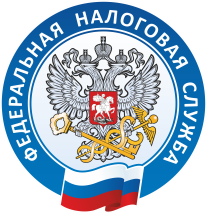 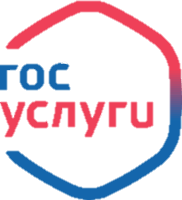 УПРАВЛЕНИЕ ФЕДЕРАЛЬНОЙ НАЛОГОВОЙ СЛУЖБЫ ПО РЕСПУБЛИКЕ БАШКОРТОСТАН
КАК ПОДКЛЮЧИТЬ ФУНКЦИЮ ПОЛУЧЕНИЯ НАЛОГОВОГО УВЕДОМЛЕНИЯ НА ГОСУСЛУГАХ
ШАГ 2
Подписать согласиев приложении «Госключ»
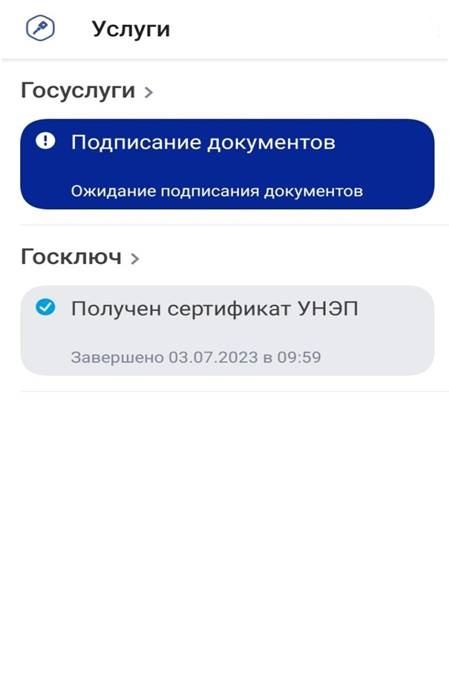 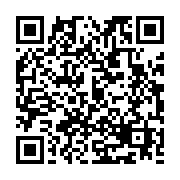 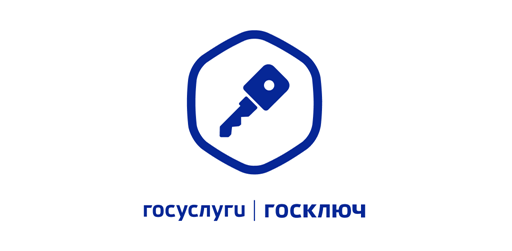 2023
www.nalog.gov.ru
8-800-222-22-22
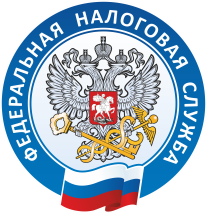 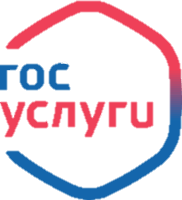 УПРАВЛЕНИЕ ФЕДЕРАЛЬНОЙ НАЛОГОВОЙ СЛУЖБЫ ПО РЕСПУБЛИКЕ БАШКОРТОСТАН
КАК ПОДКЛЮЧИТЬ ФУНКЦИЮ ПОЛУЧЕНИЯ НАЛОГОВОГО УВЕДОМЛЕНИЯ НА ГОСУСЛУГАХ
ШАГ 3
Получить подтверждениеот налогового органа
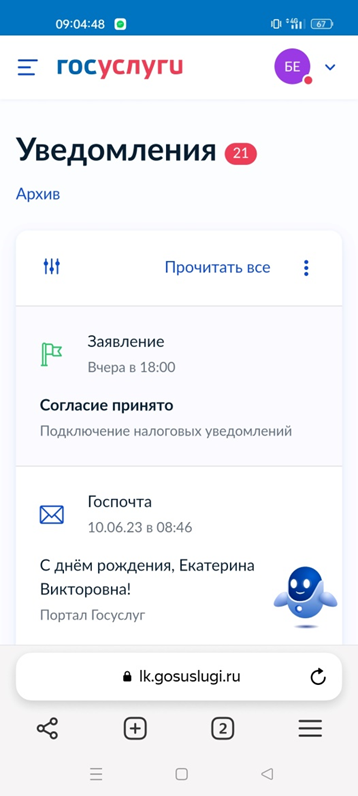 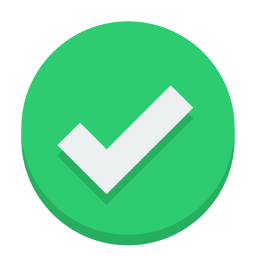 ЕСЛИ РЕШИТЕ БОЛЬШЕ НЕ ПОЛУЧАТЬ НАЛОГОВЫЕ УВЕДОМЛЕНИЯ ОТ ФНС РОССИИ НА ГОСУСЛУГАХ – ВЫ МОЖЕТЕ ОФОРМИТЬ ОТКАЗ
www.nalog.gov.ru
8-800-222-22-22
2023
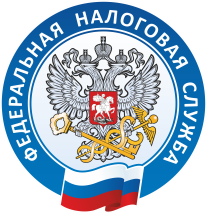 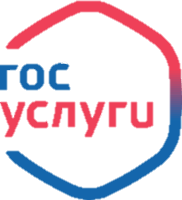 УПРАВЛЕНИЕ ФЕДЕРАЛЬНОЙ НАЛОГОВОЙ СЛУЖБЫ ПО РЕСПУБЛИКЕ БАШКОРТОСТАН
ПРЕИМУЩЕСТВА ПОЛУЧЕНИЯ НАЛОГОВЫХ УВЕДОМЛЕНИЙ И ТРЕБОВАНИЙ НА УПЛАТУ ИМУЩЕСТВЕННЫХ НАЛОГОВ И НДФЛ  НА ГОСУСЛУГАХ
УДОБНО: Узнаёте о всех начислениях вовремя
Без подключения на Госуслуги приходит только напоминание об уже имеющейся  задолженности 


БЫСТРО: Оплачиваете прямо на Госуслугах
Оплатить налог можно в несколько кликов по кнопкев уведомлении. Без комиссии

КОМФОРТНО: Не придётся идти на почту
Налоговые уведомления будут направляться на Госуслуги, без дублирования на бумажном носителе
www.nalog.gov.ru
8-800-222-22-22
2023
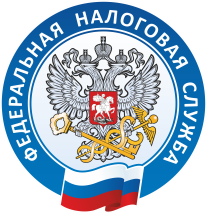 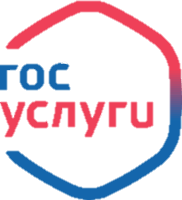 УПРАВЛЕНИЕ ФЕДЕРАЛЬНОЙ НАЛОГОВОЙ СЛУЖБЫ ПО РЕСПУБЛИКЕ БАШКОРТОСТАН
ГДЕ МОЖНО ПОЛУЧИТЬ ПОДРОБНУЮ ИНФОРМАЦИЮ:
Официальный сайт ФНС России www.nalog.gov.ru

Единый Контакт-центр ФНС России 8-800-222-22-22
2023